Муниципальное общеобразовательное учреждение средняя общеобразовательная школа №35 имени Героя Советского Союза В.П. Чкалова
Г. Комсомольск –на- Амуре
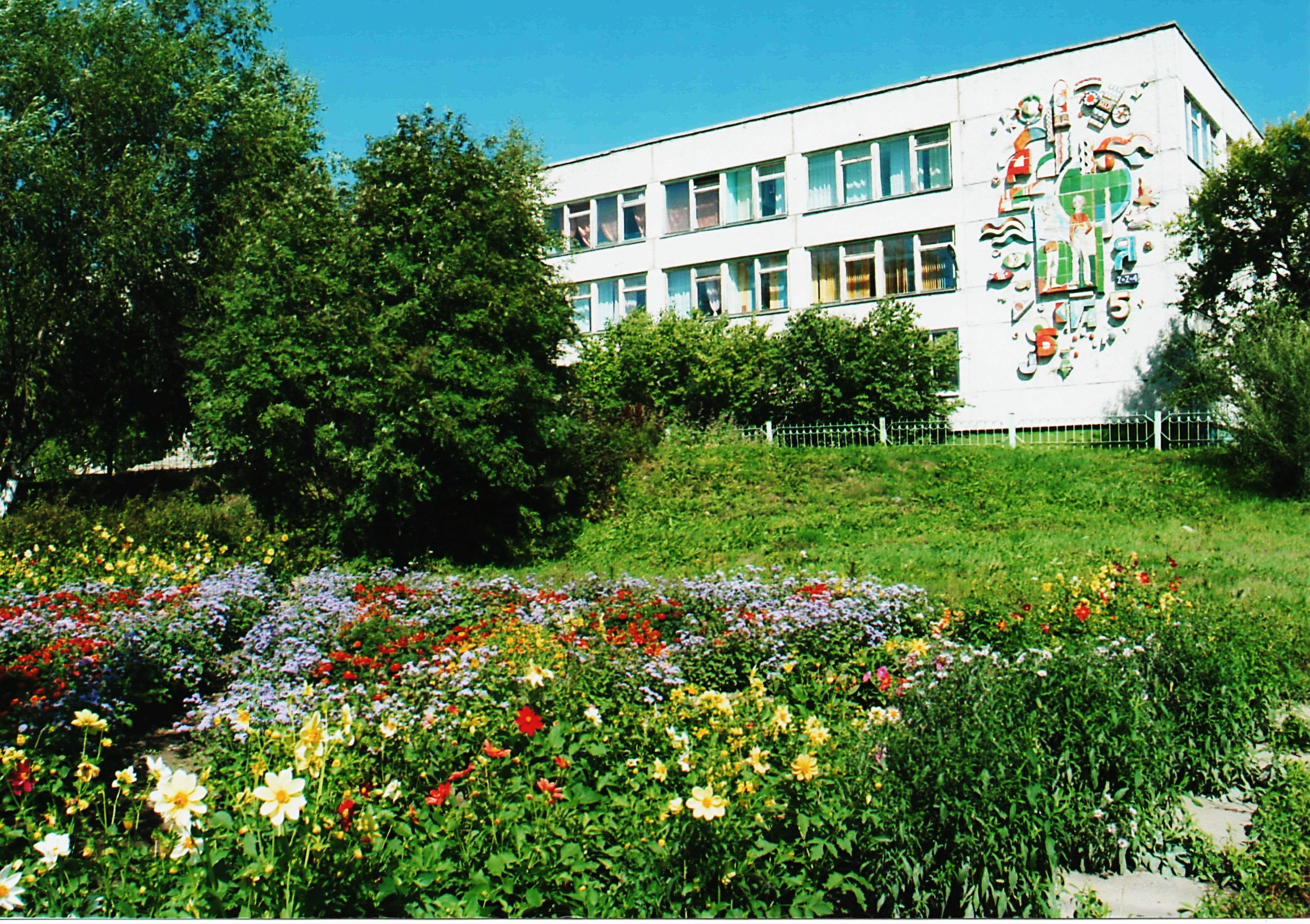 Подготовила: Романова ВладиславаРуководитель проекта: Кулишева Елена Витальевна
Исследовательская работа к конкурсу«Где родился, там и пригодился»
План: 
1. Исторические корни героя исследования
2. Духовно-нравственные ценности его личности
3. Связь с православным храмом места проживания
4. Связь с территорией проживания (отношение к природе, культуре, участие в деятельности по сохранению богатств родного края, города, села)
5. Содержание и особенности труда и отношение к нему
6. Принципы взаимоотношений с окружающими
7. Семейные устои и ценности
8. Содержание и характер общественной жизни
9. Содержание и особенности досуга
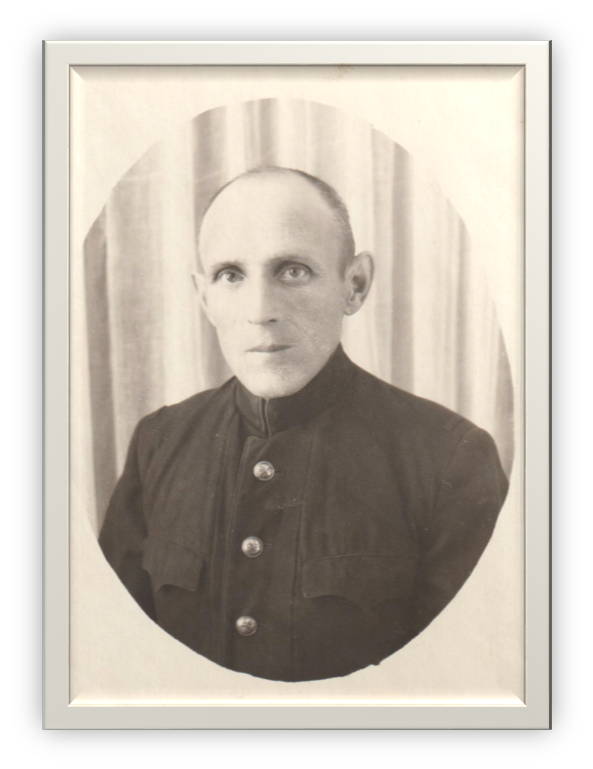 Степанченко, дядя и тетя по линии отца
Квитков Кондрат Семенович
Исторические корни героя
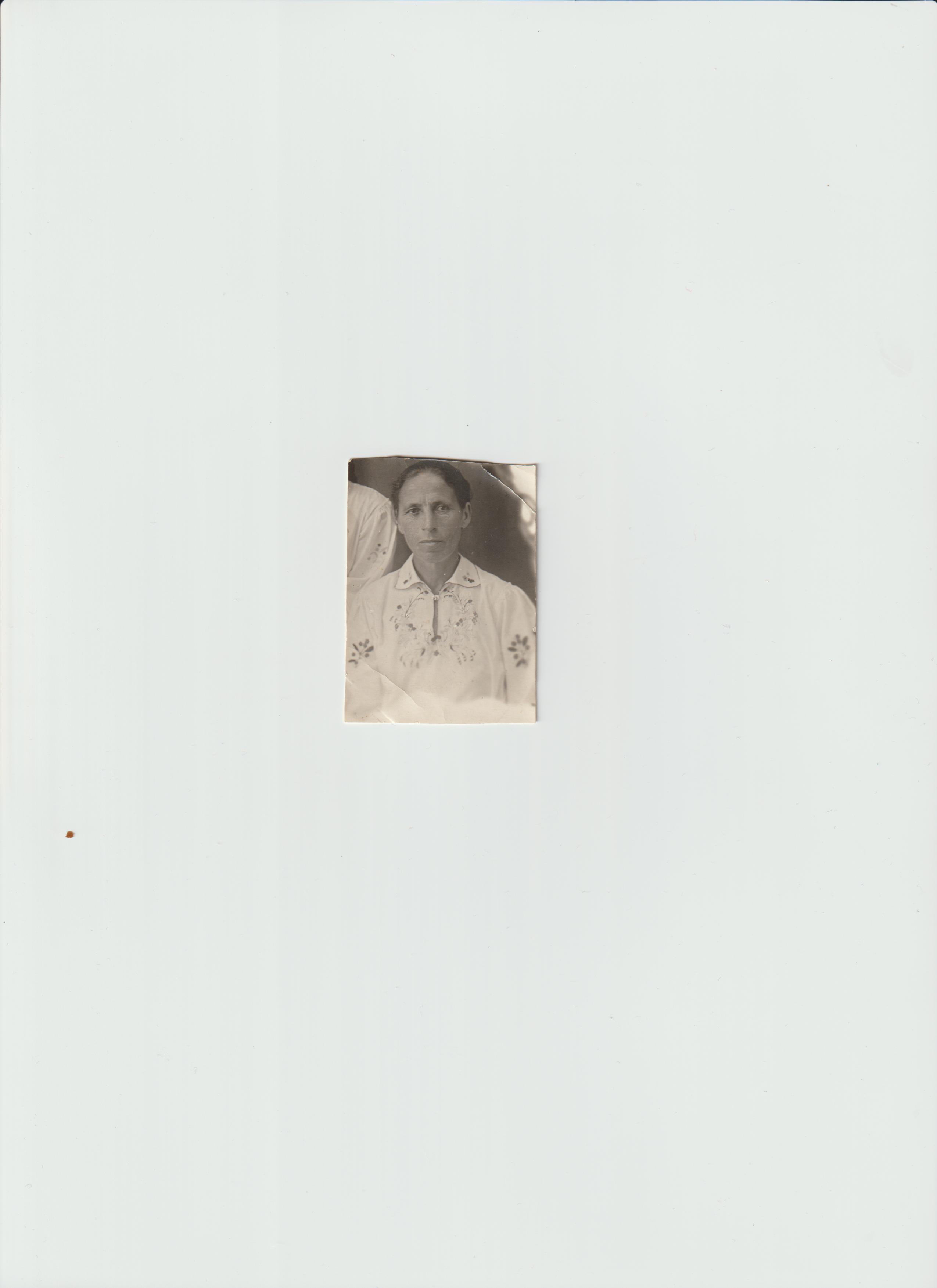 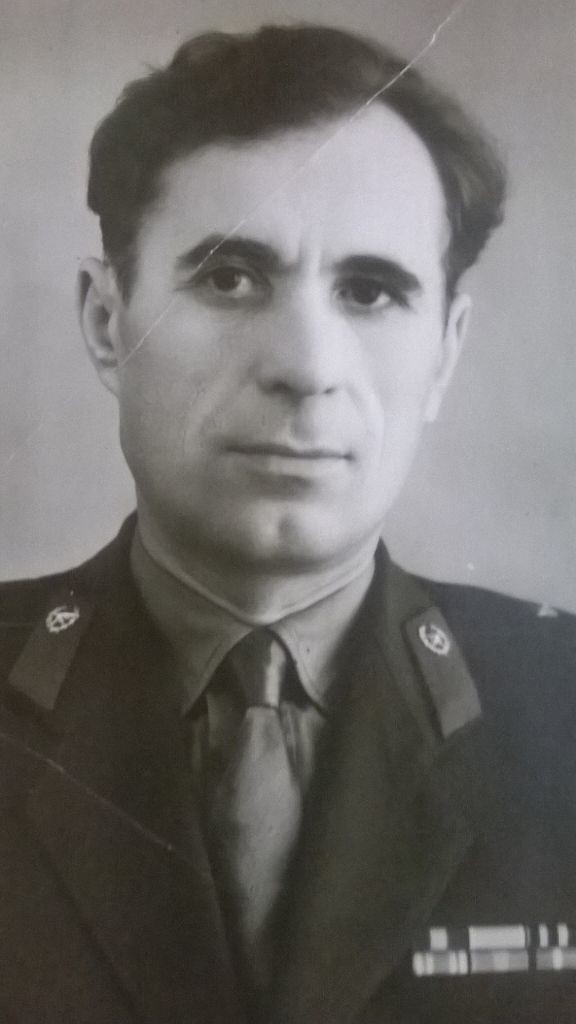 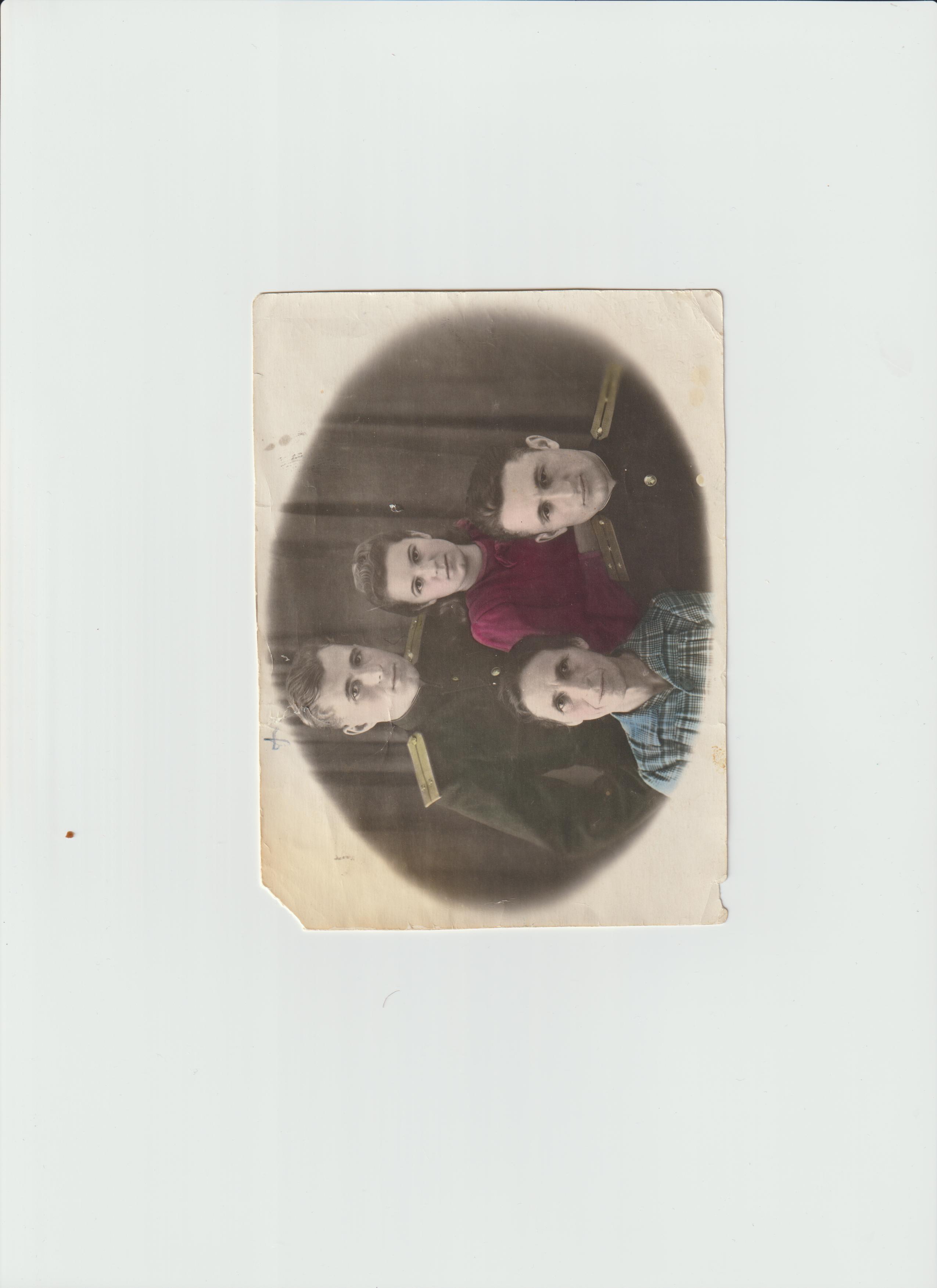 Семья Бабяк (дедушка, дядя, прабабушка  и тетя), Бабяк Иван Платонович
Исторические корни героя
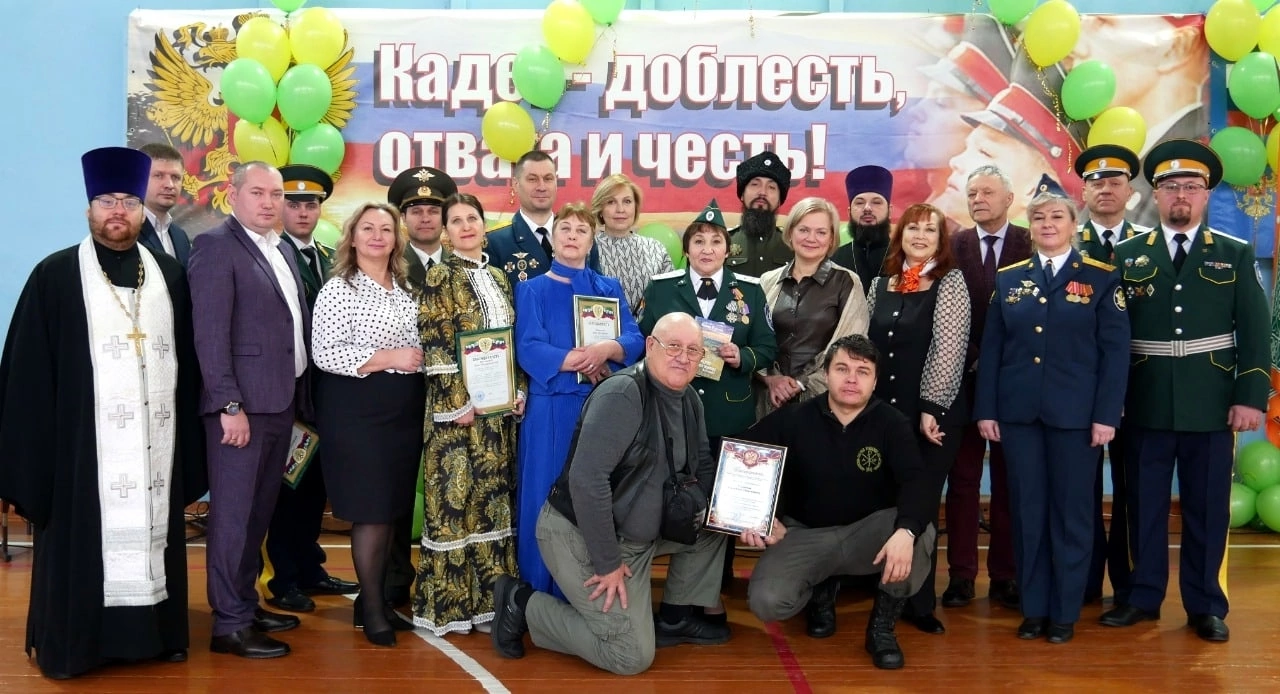 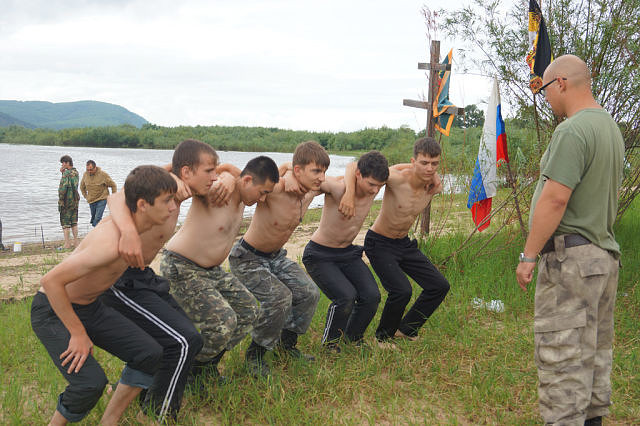 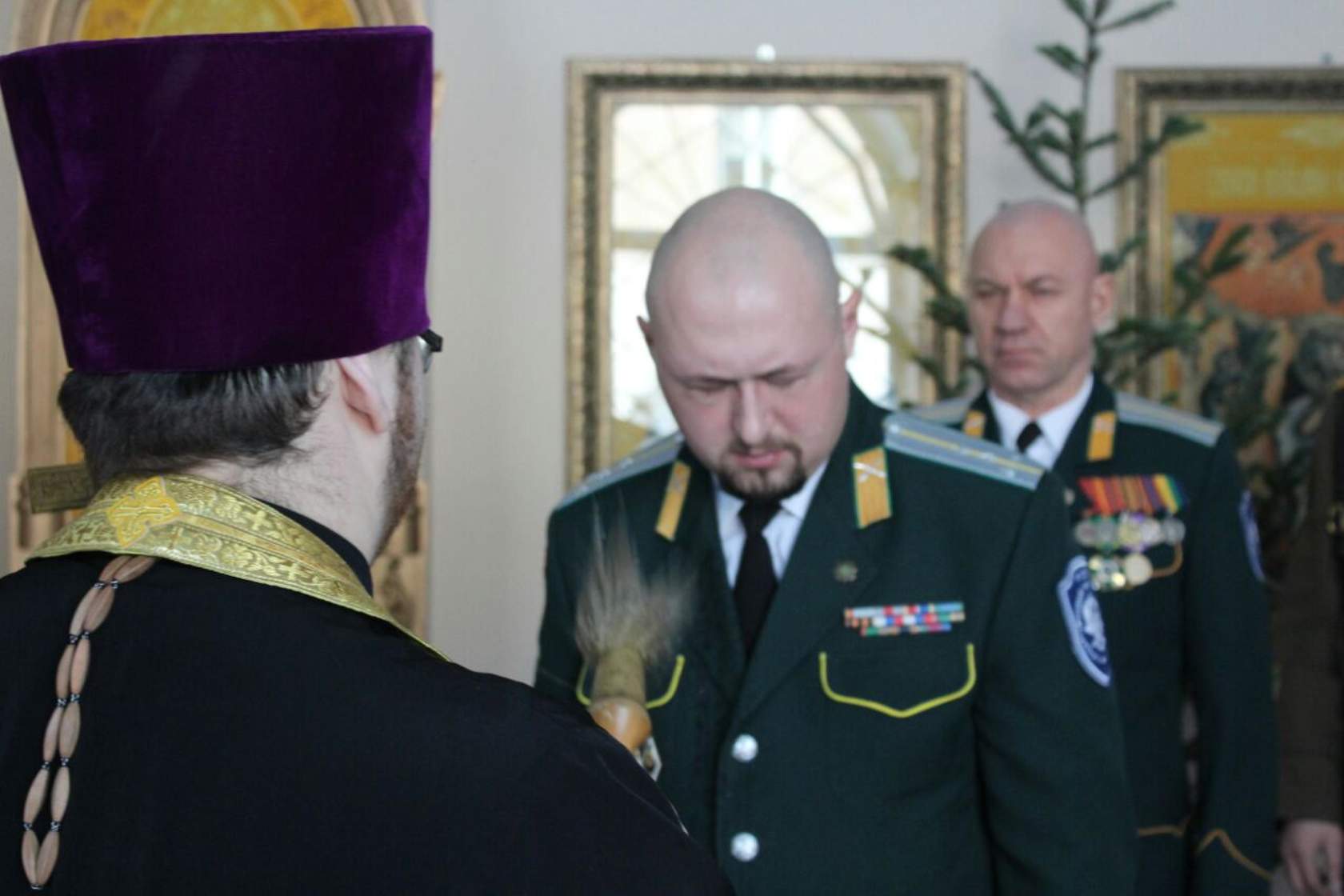 Духовно-нравственные ценности
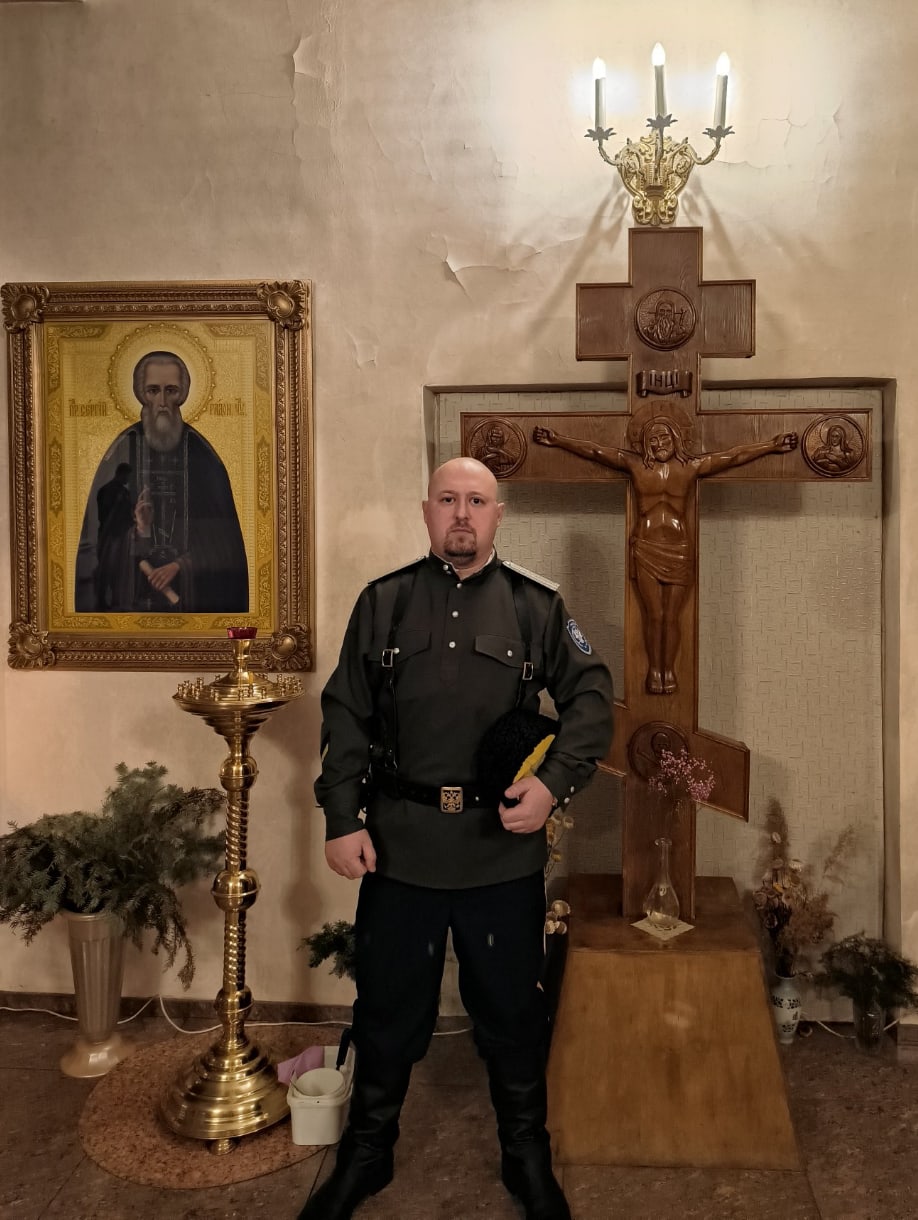 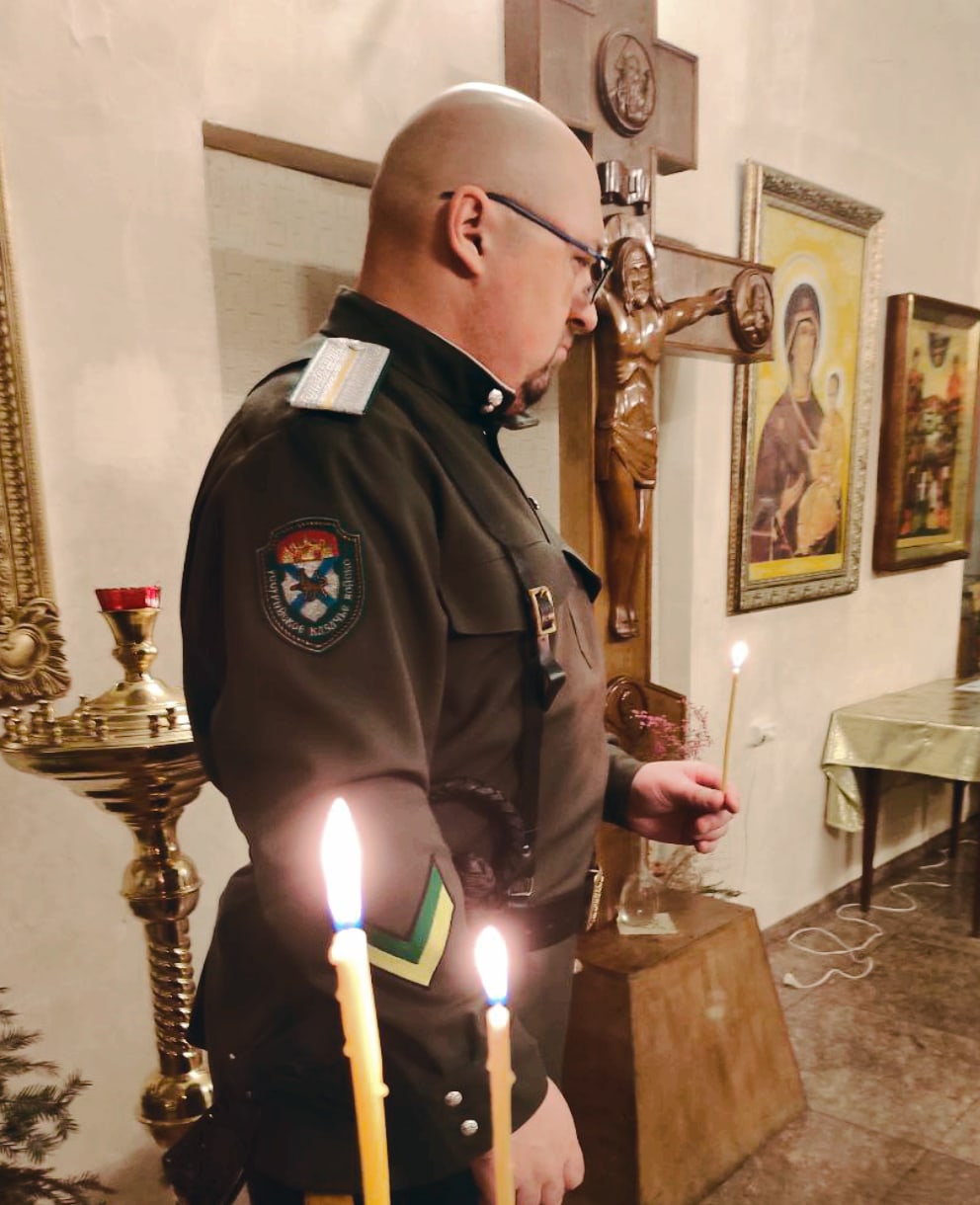 Связь с православным храмом места проживания
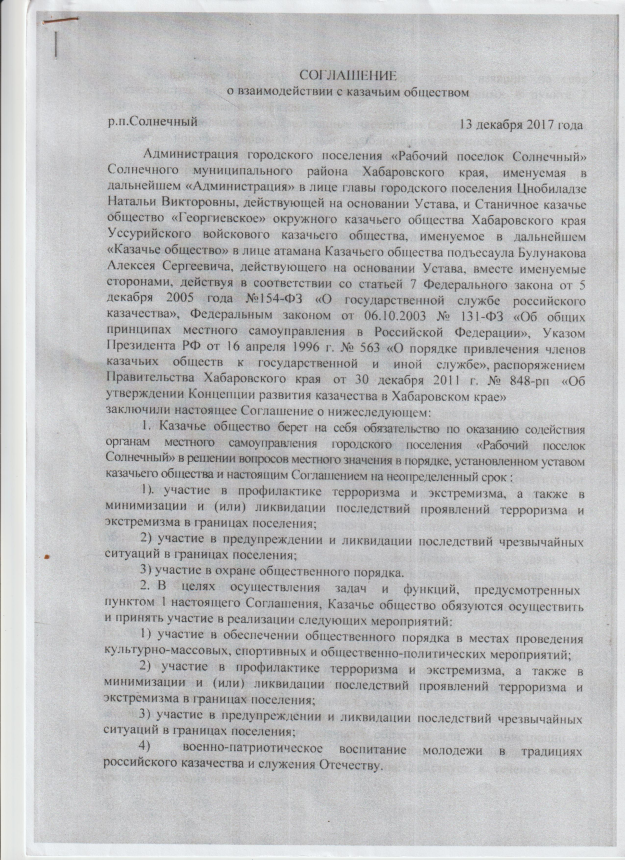 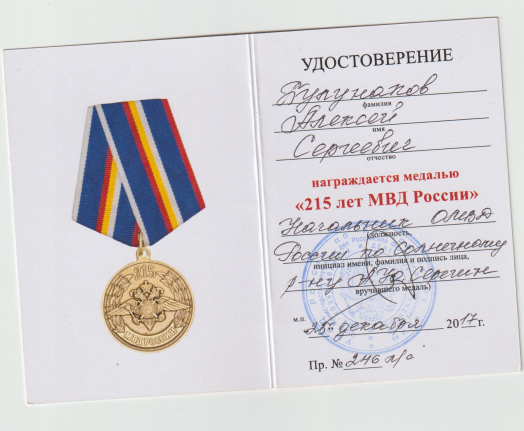 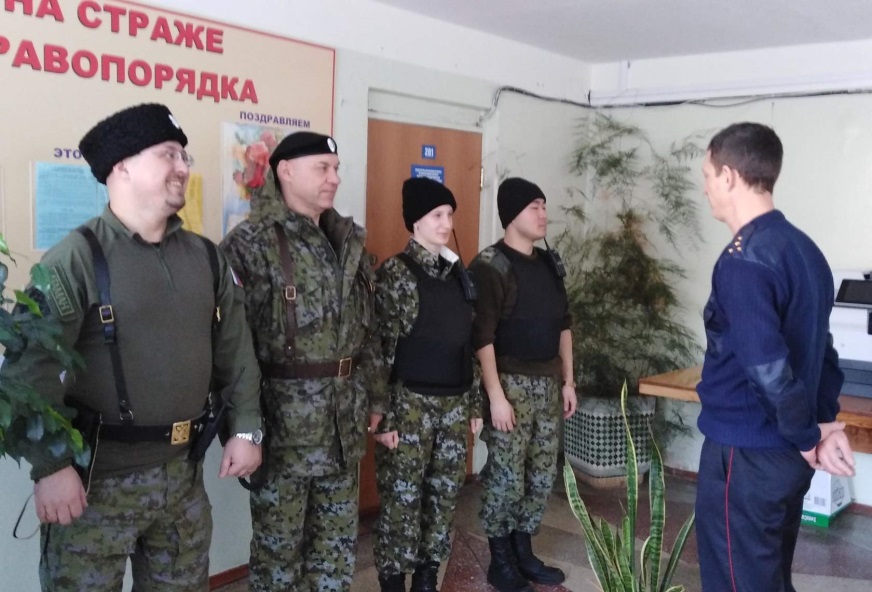 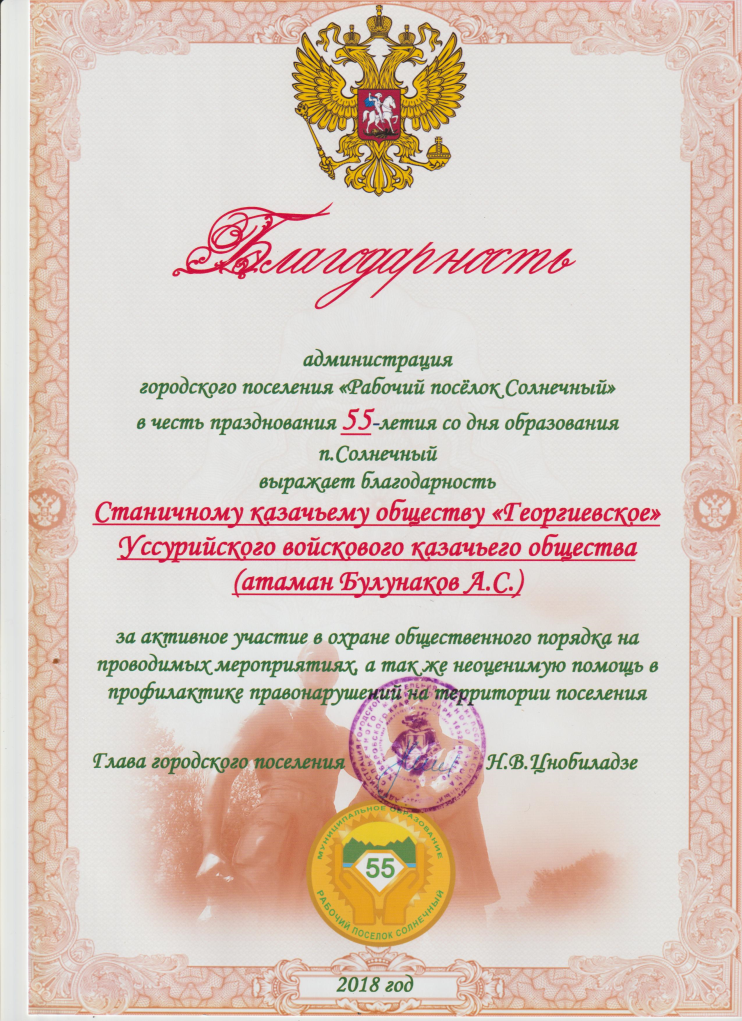 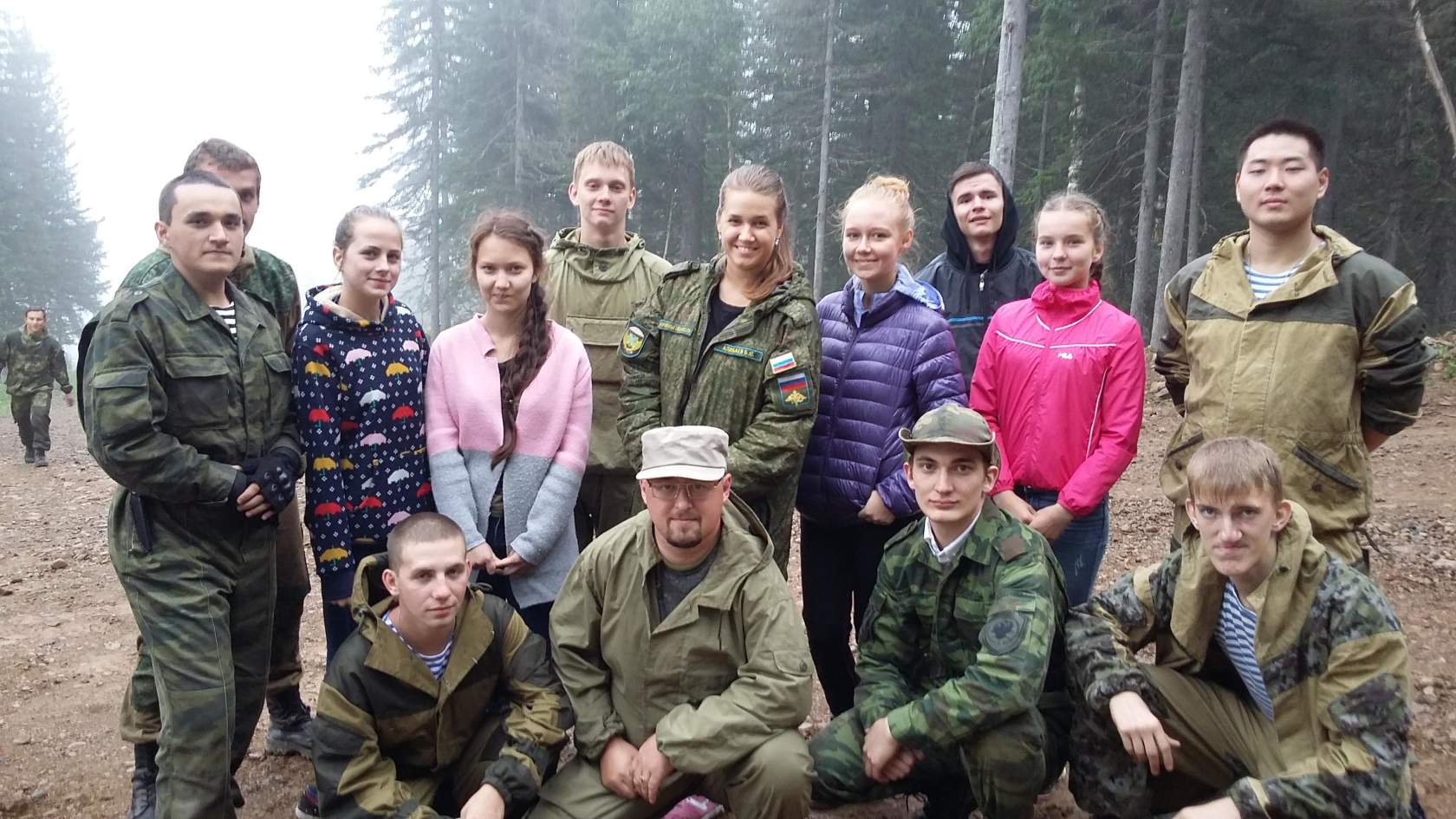 Связь с территорией проживания
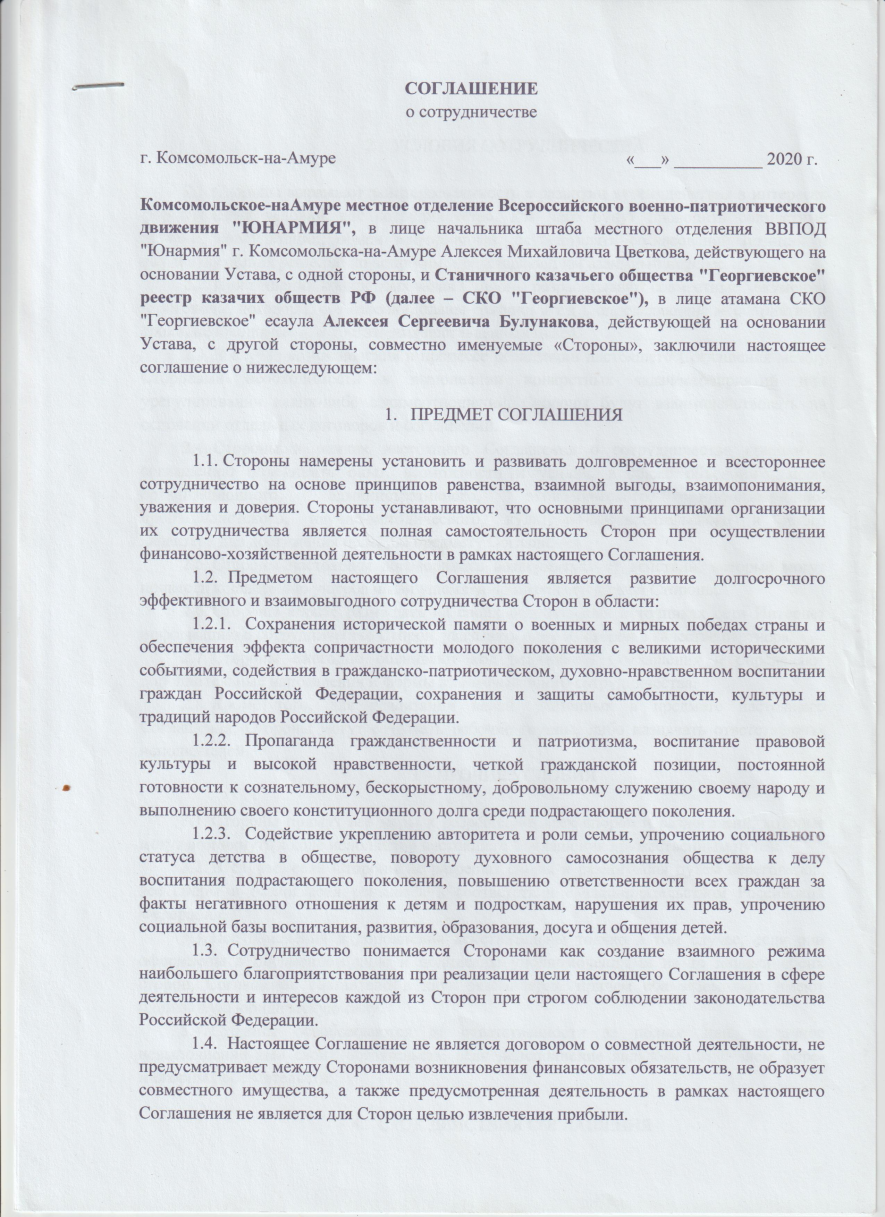 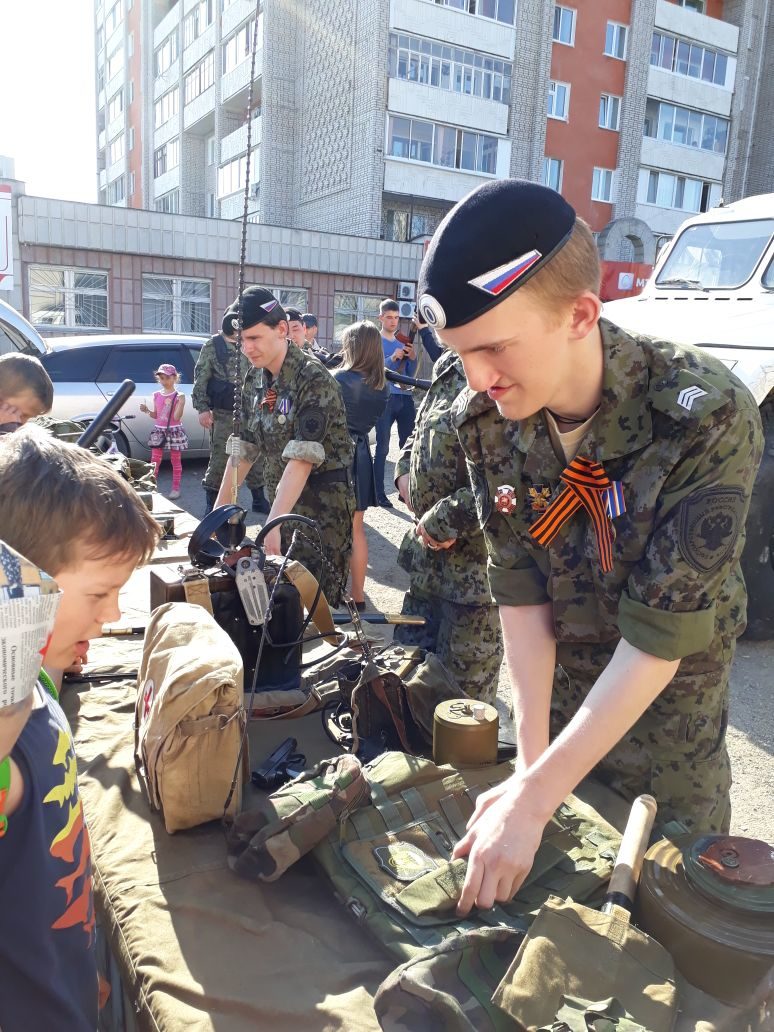 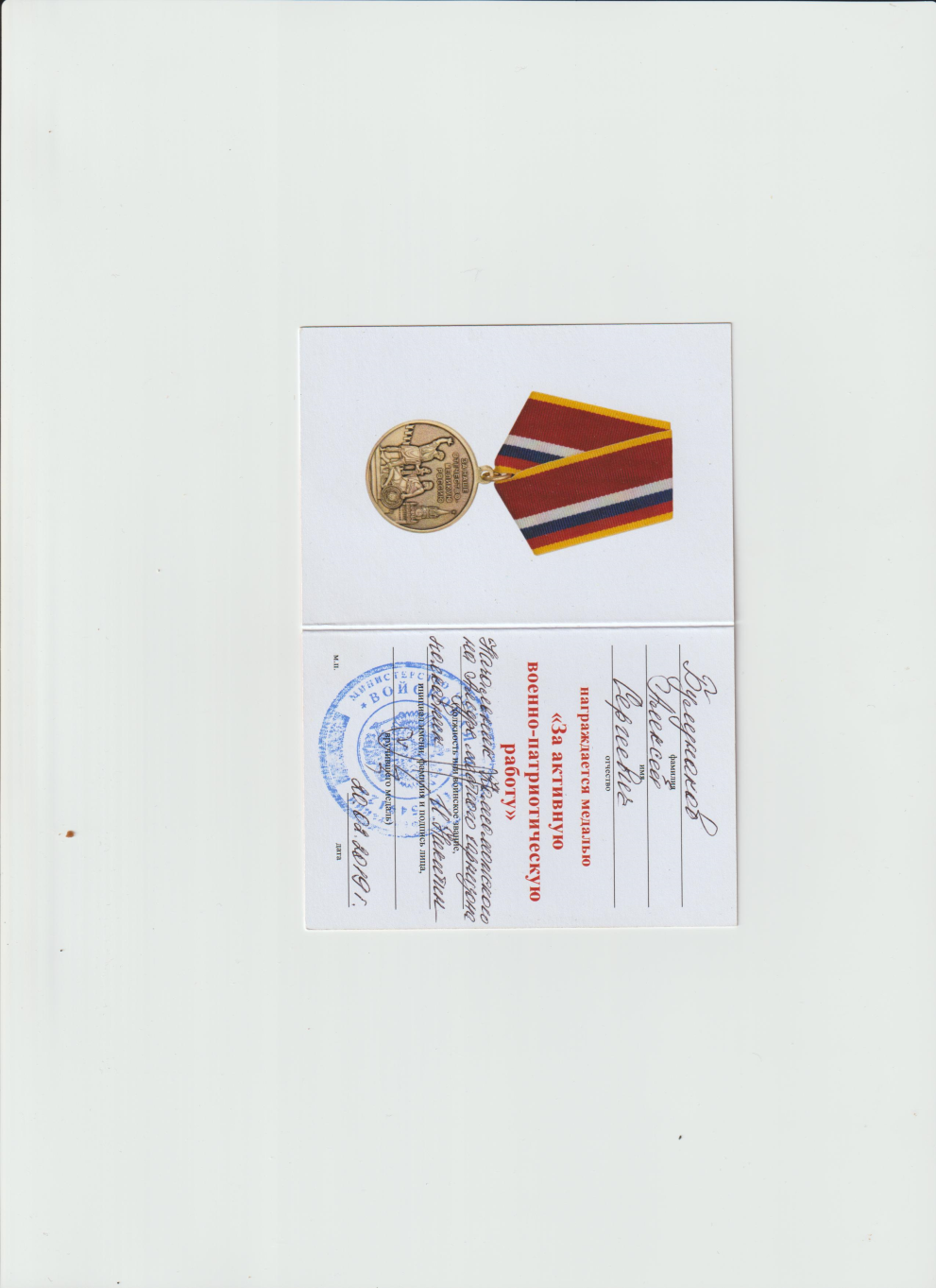 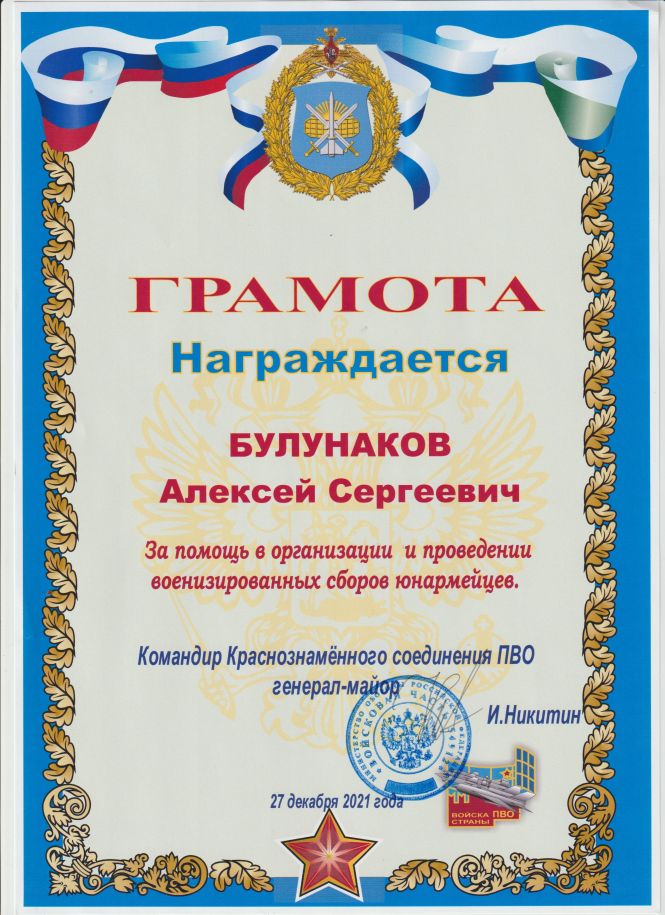 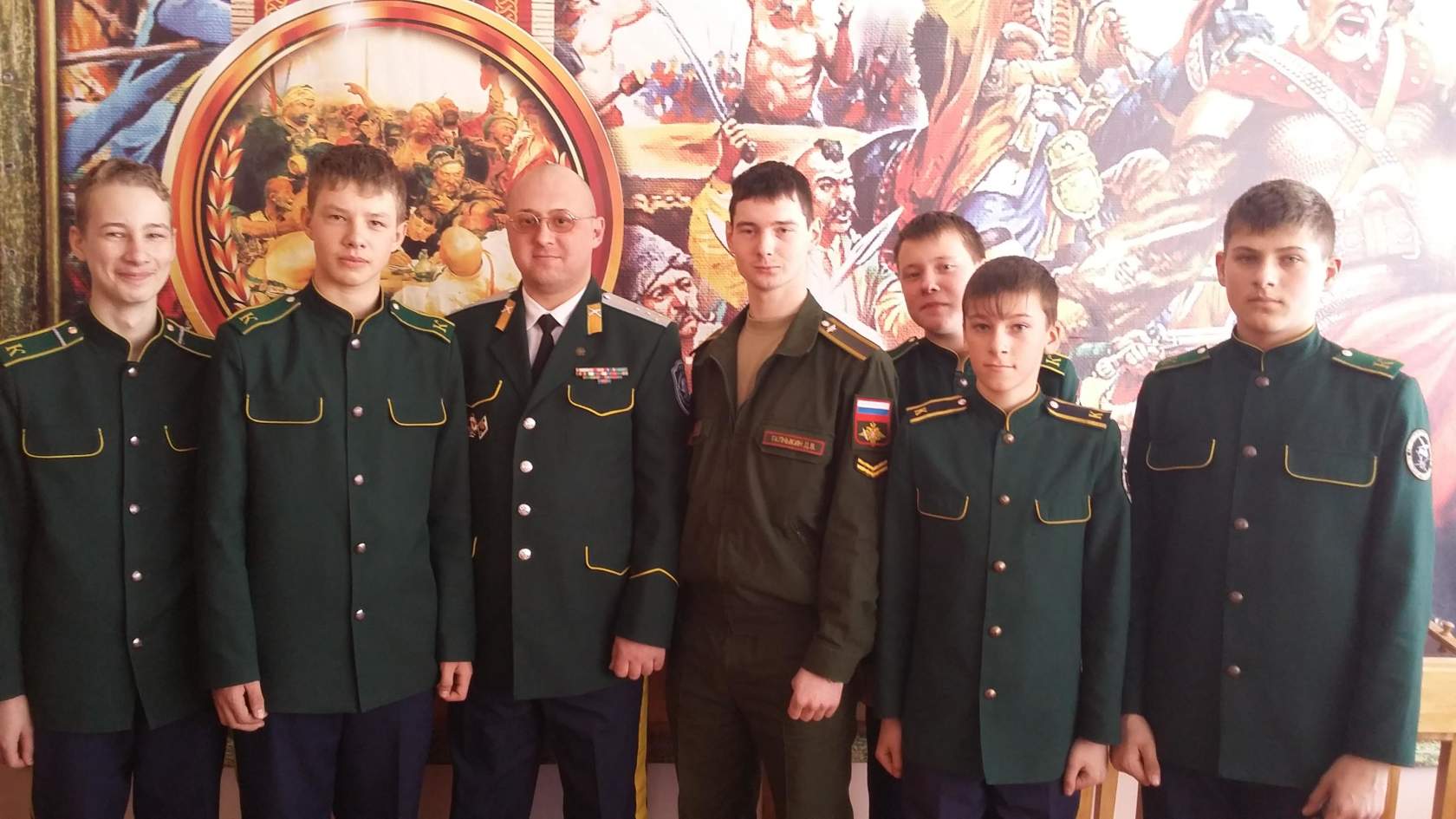 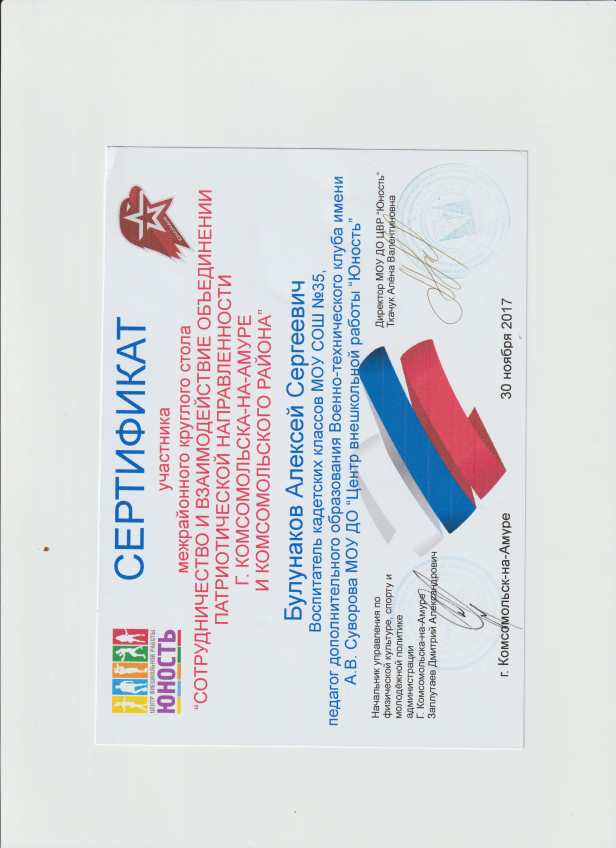 Связь с территорией проживания
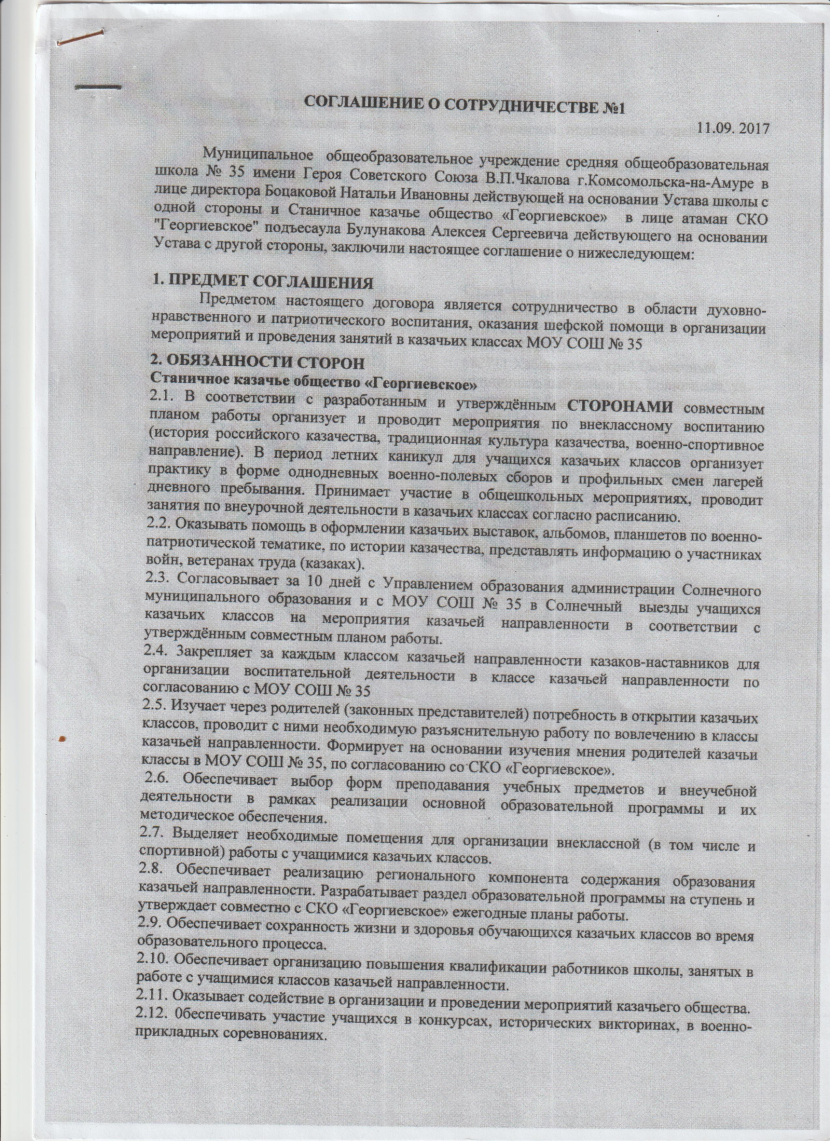 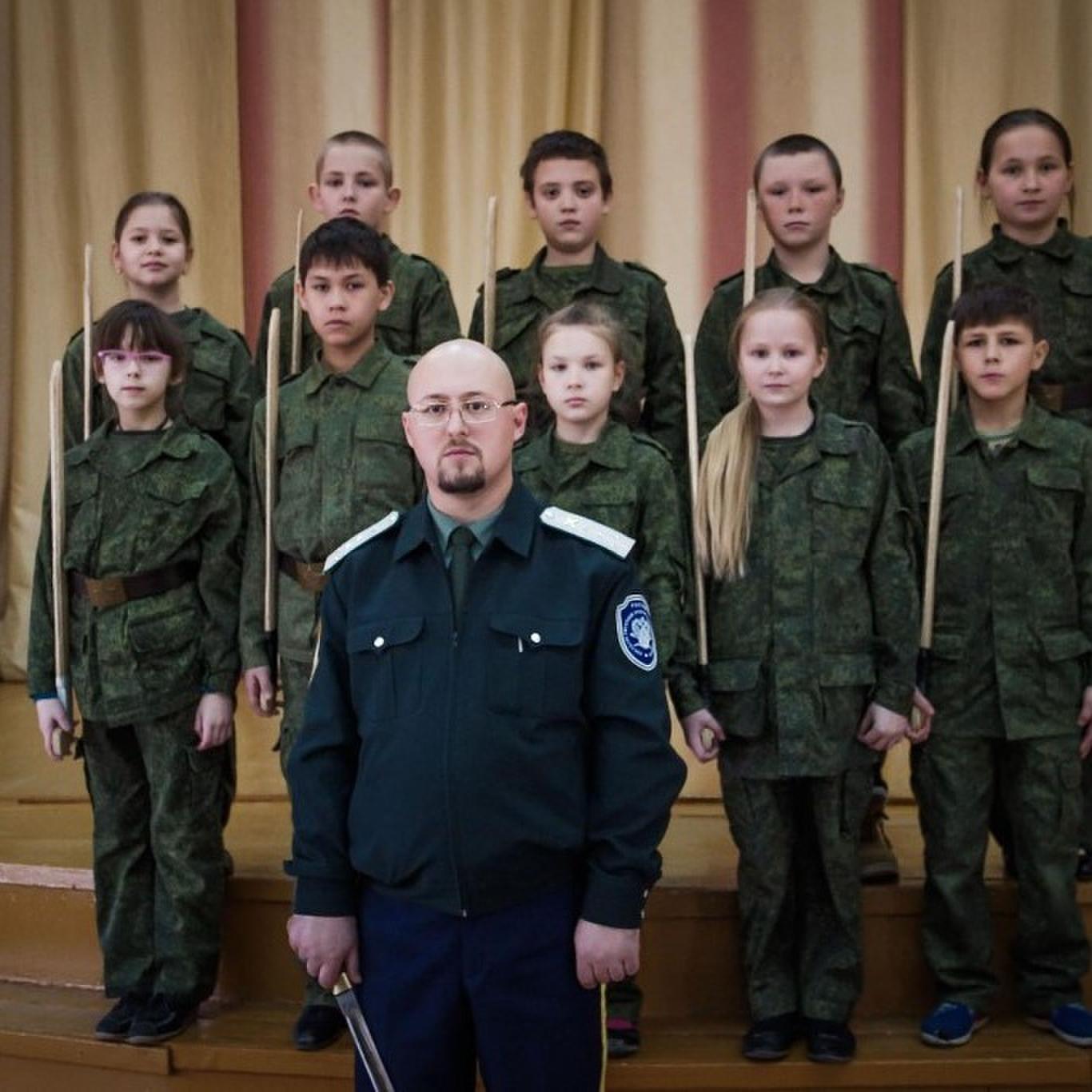 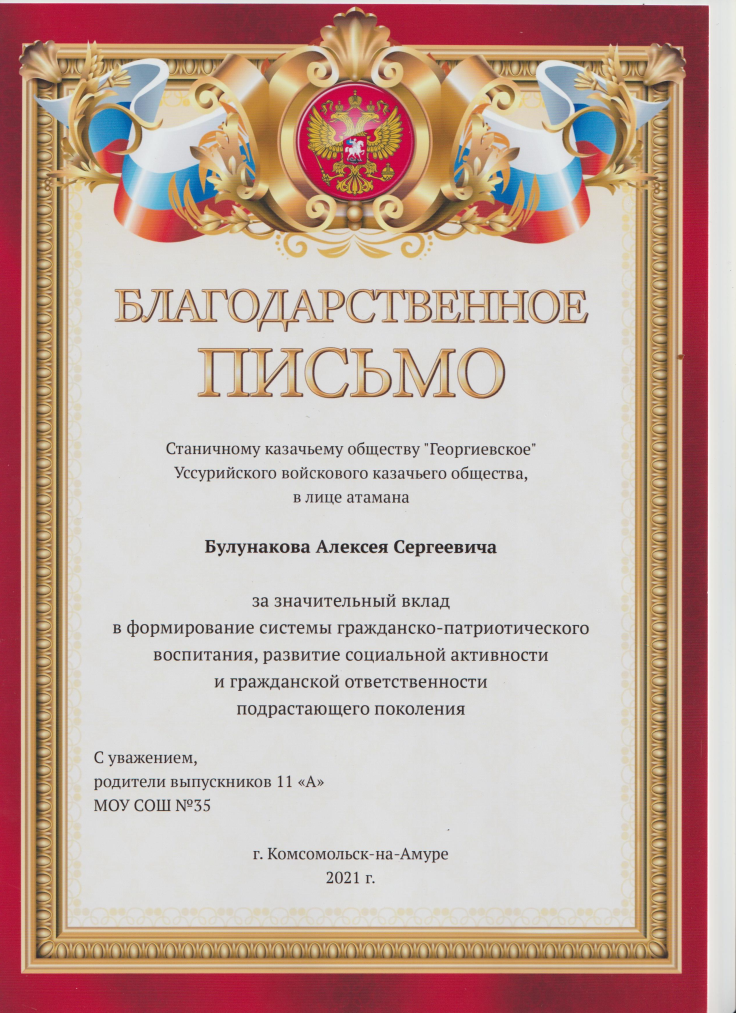 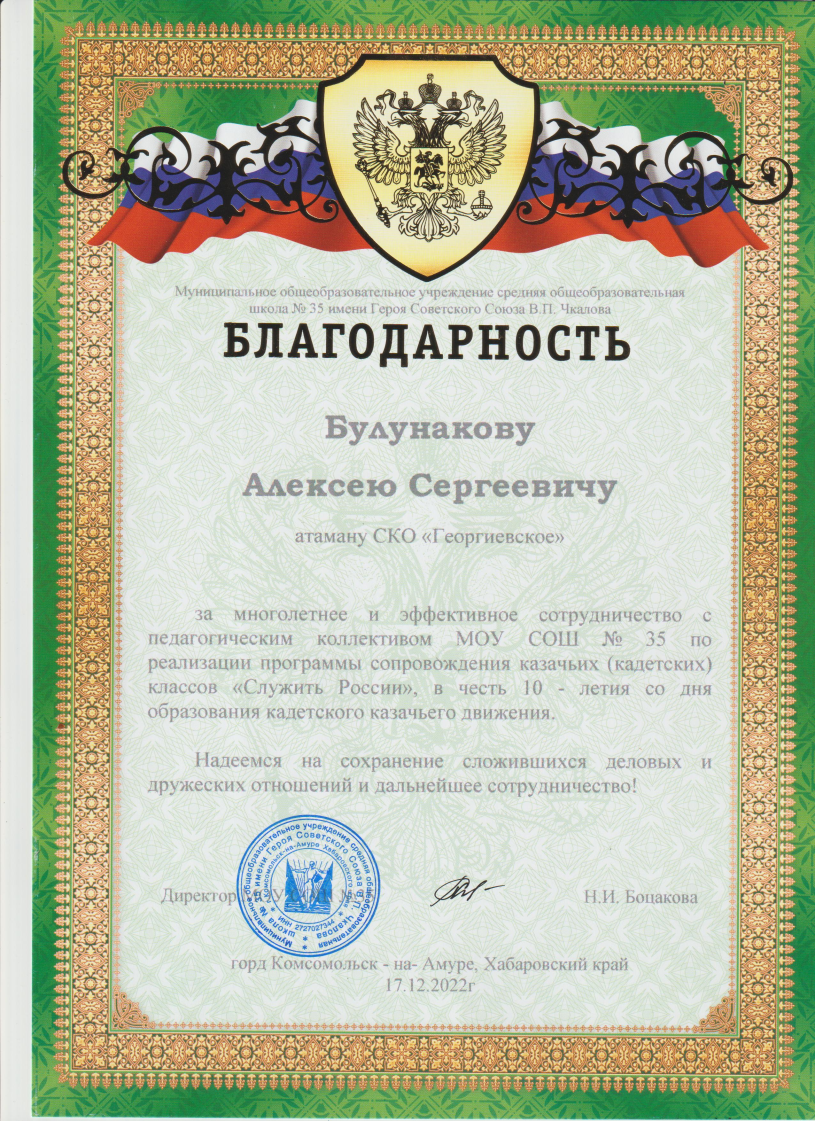 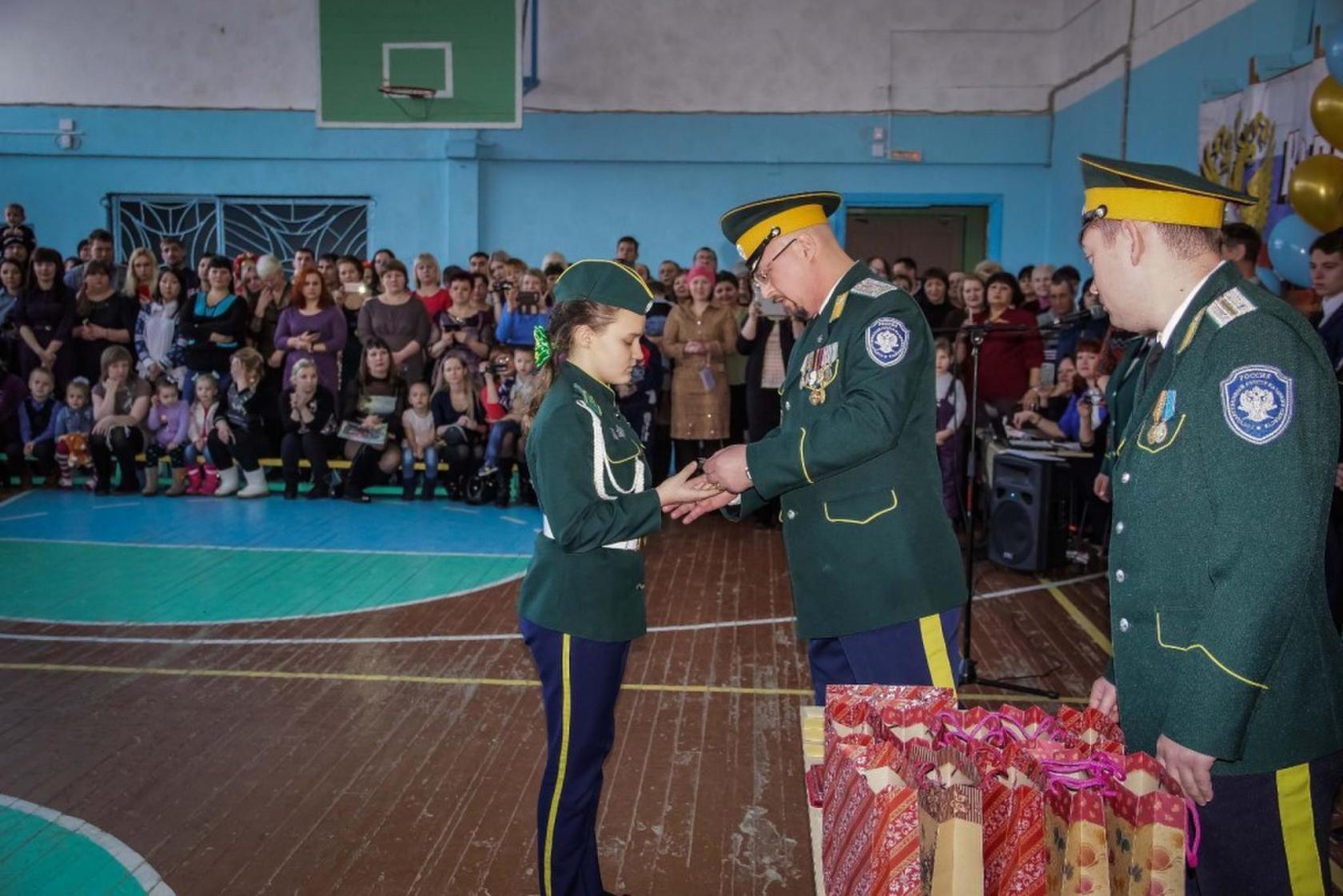 Содержание и особенности труда и отношение к нему
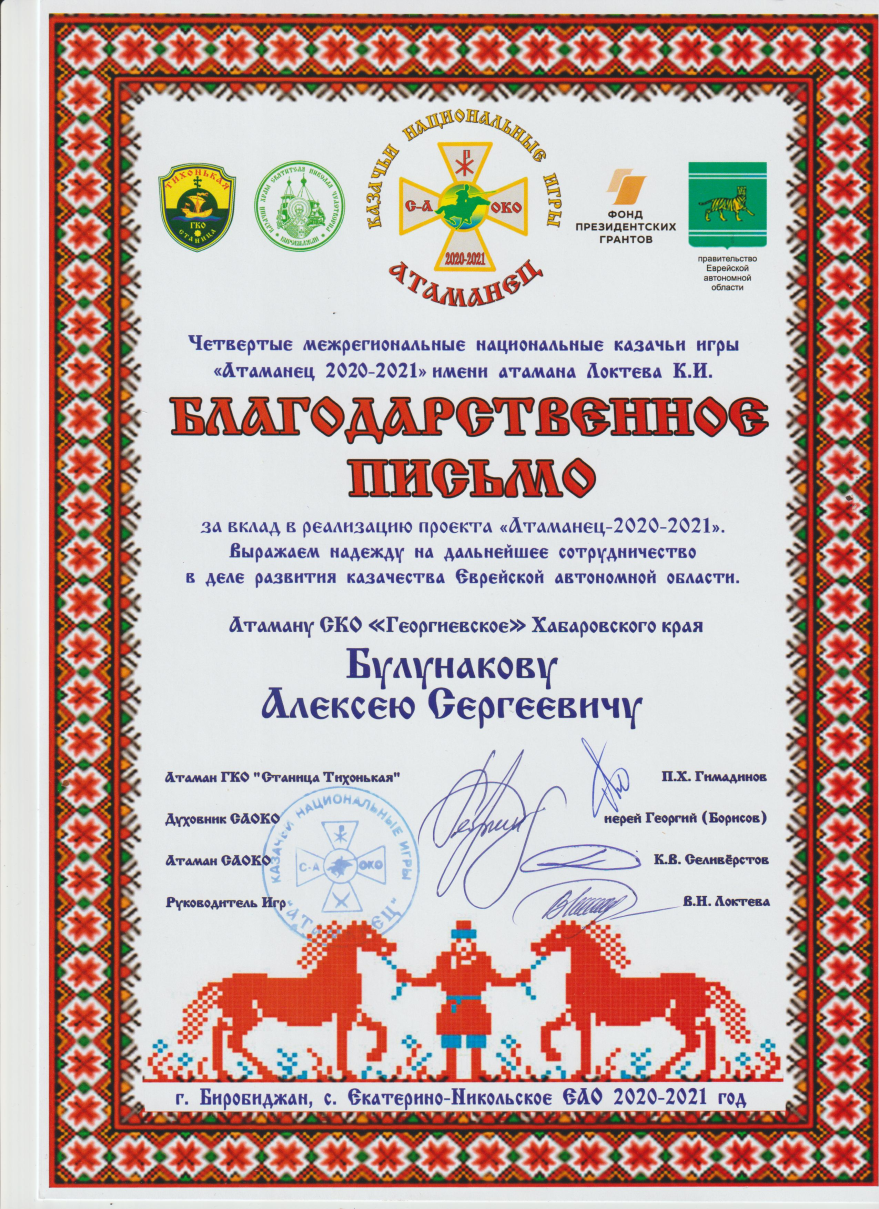 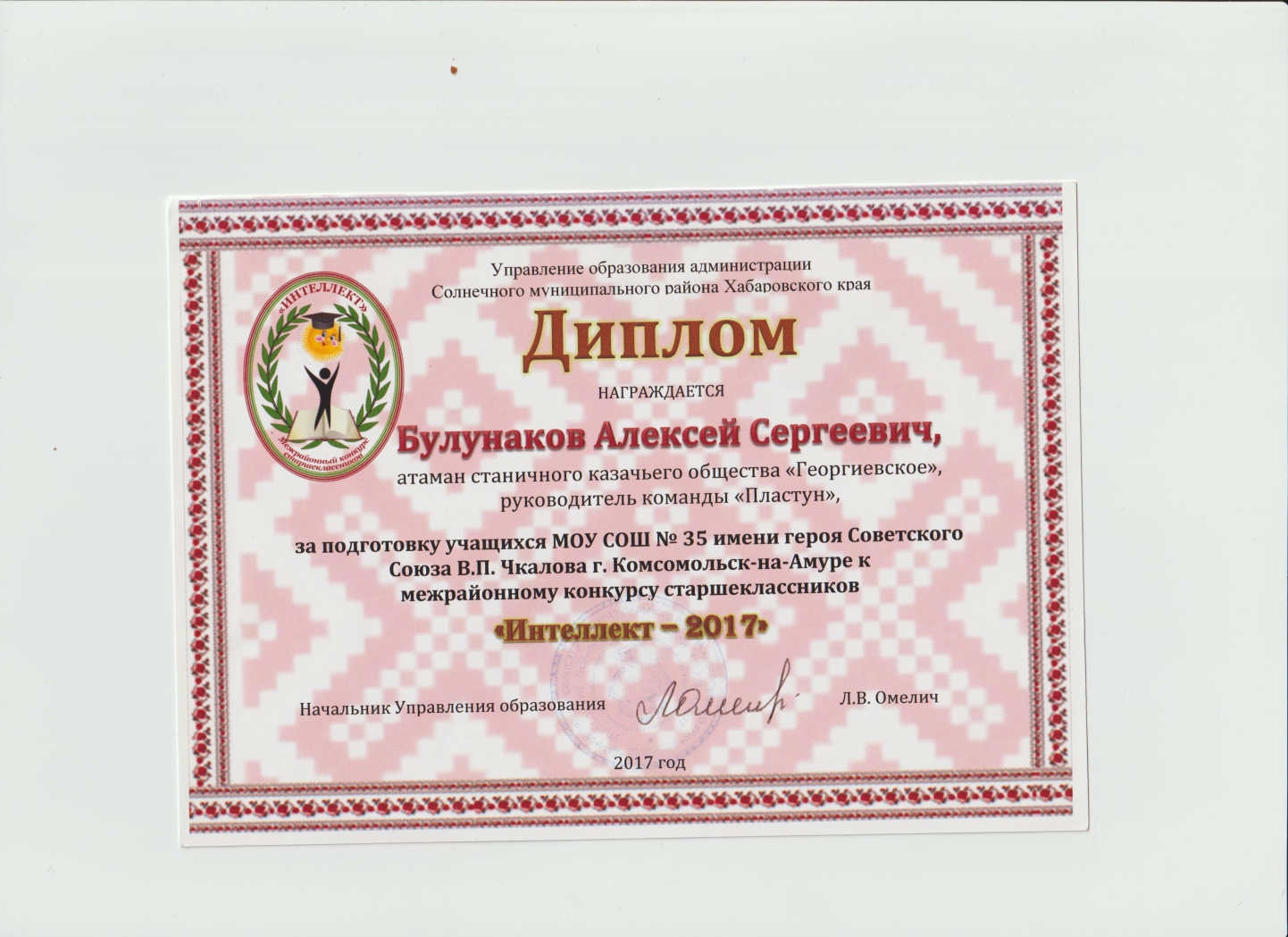 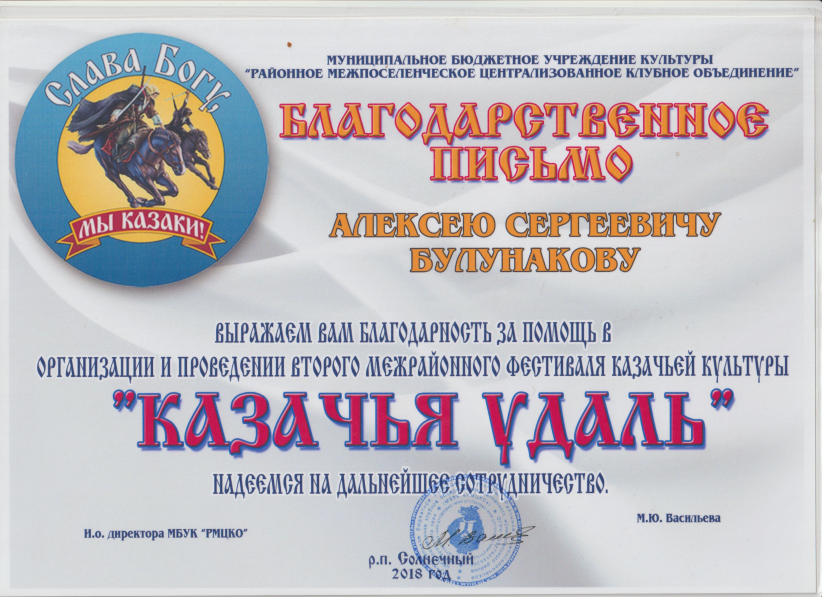 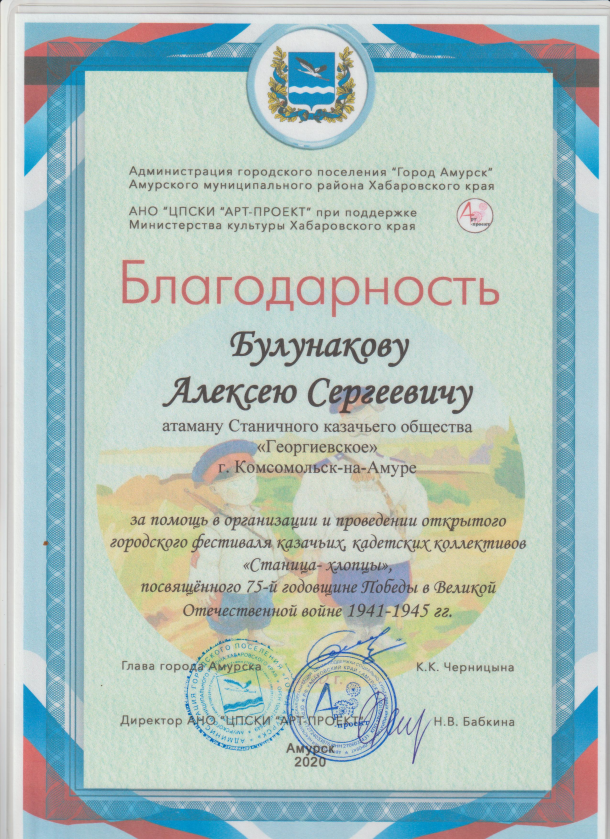 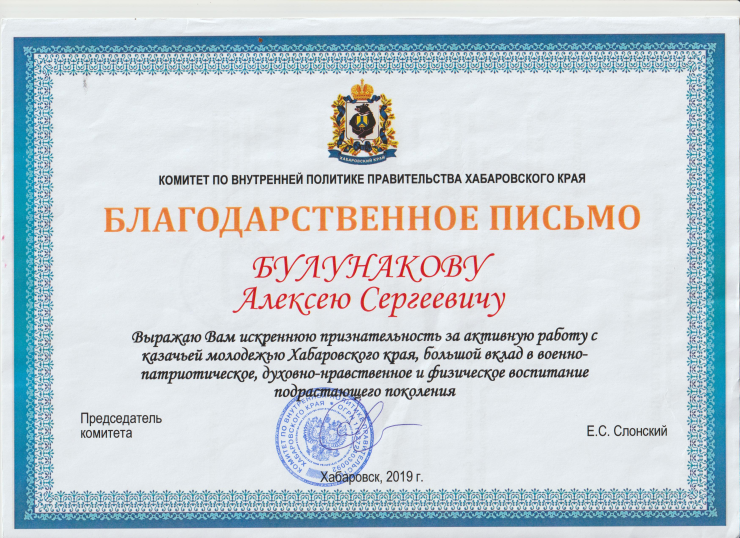 Принципы взаимоотношений с окружающими
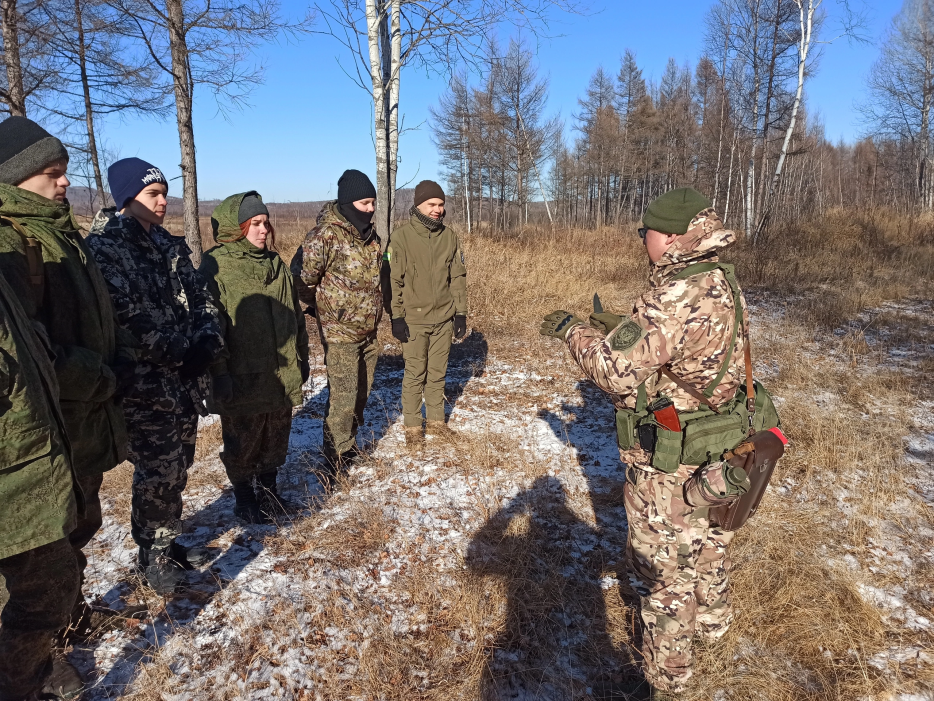 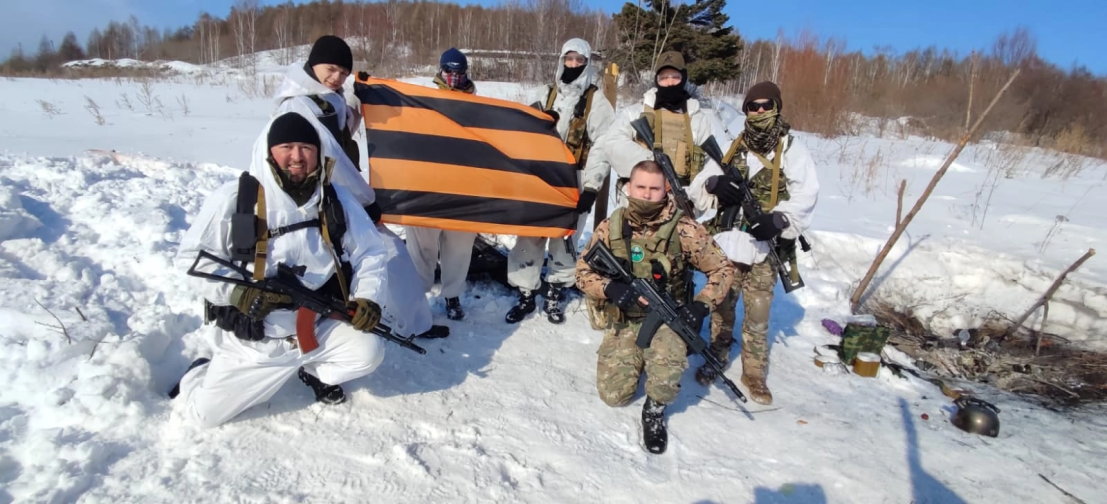 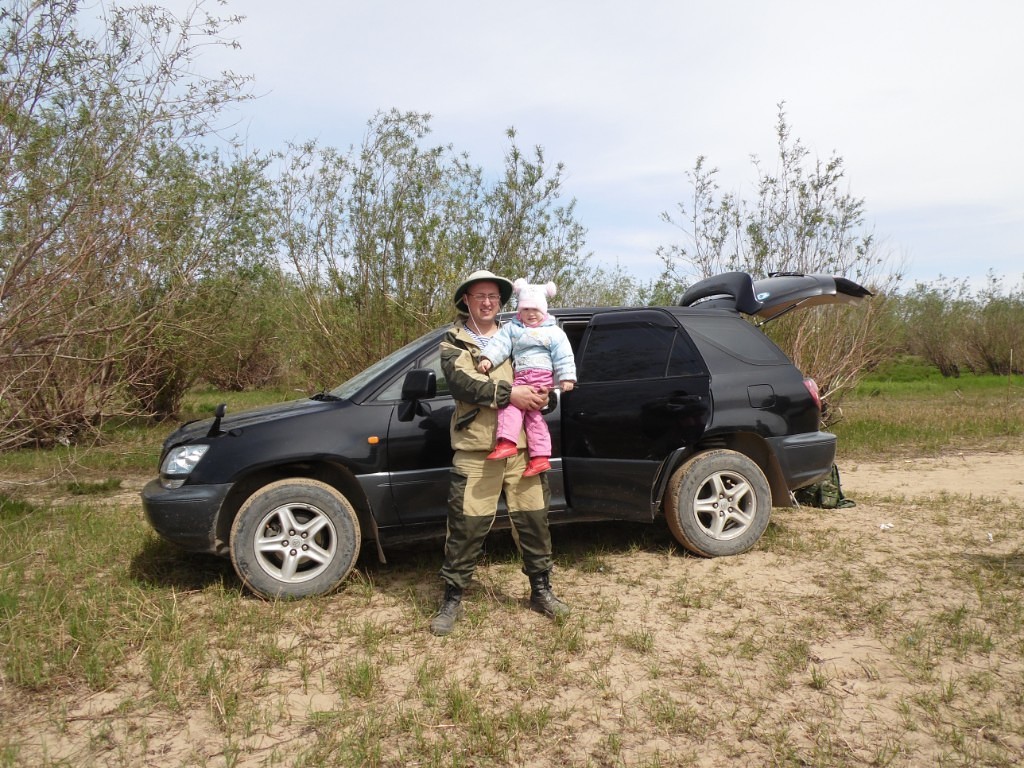 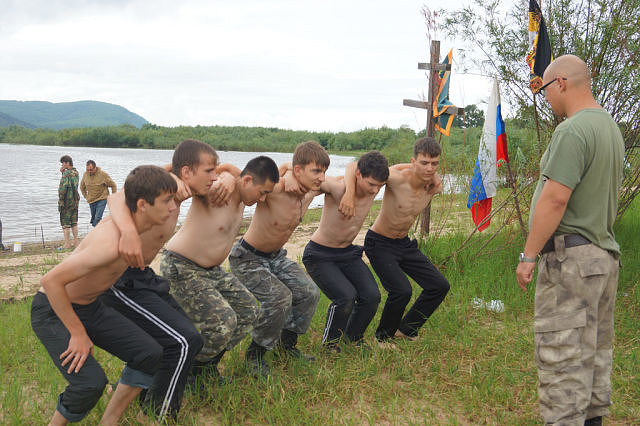 Содержание и особенности досуга